Titel durch Klicken hinzufügen
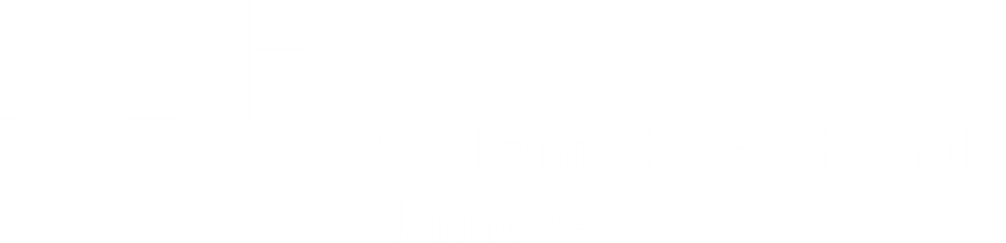 Abteilung und/oder Titel
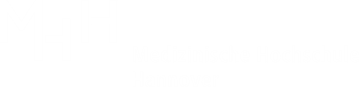